Николай Алексеевич 
Некрасов
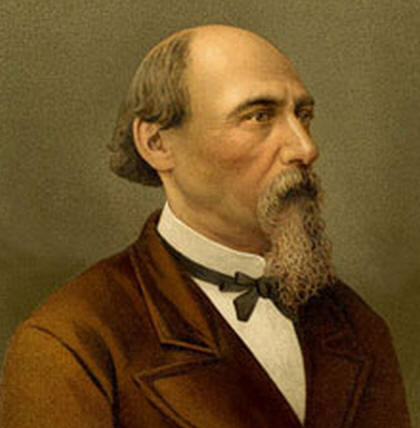 Я признан был воспеть твои страданья, терпеньем изумляющий народ...
          Н.А.Некрасов
Россия XIX век
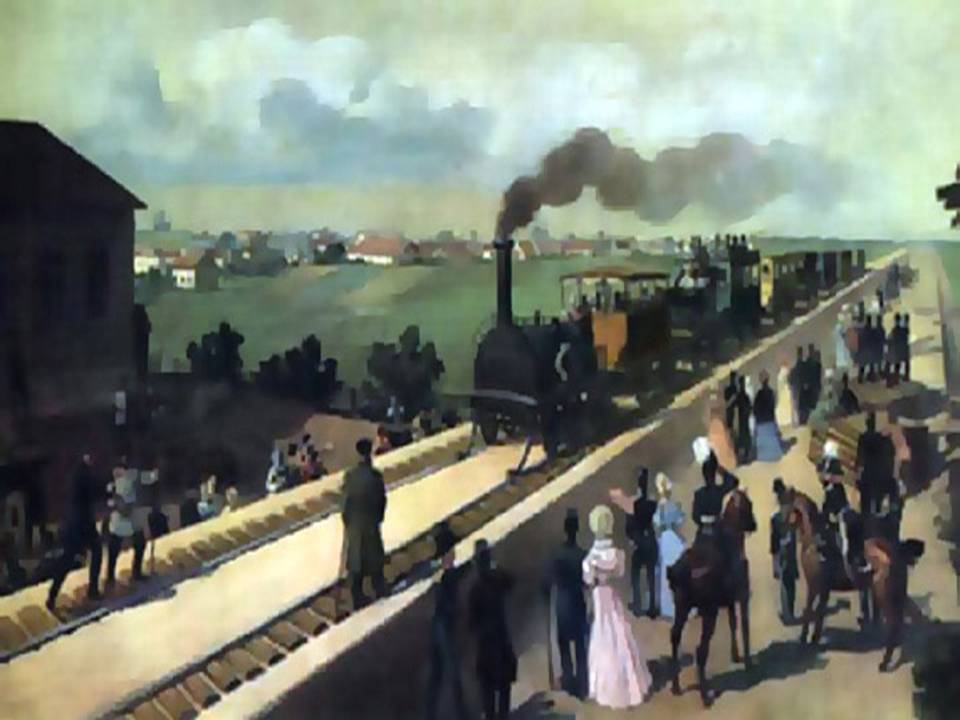 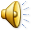 Тема урока«Вот они- нашей дороги строители»(по стихотворению Н.А.Некрасова «Железная дорога»)
Тема урока
«Вот они- нашей дороги строители»
(по стихотворению Н.А.Некрасова «Железная дорога»)
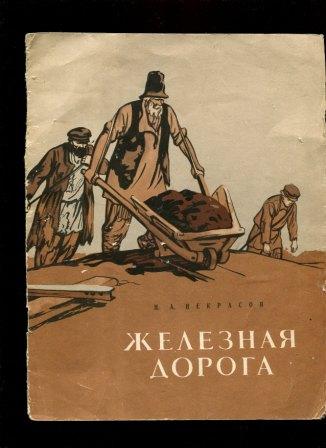 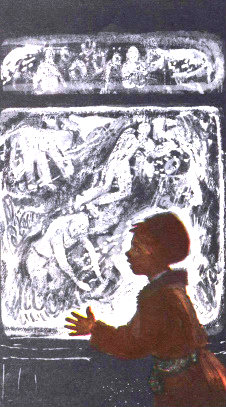 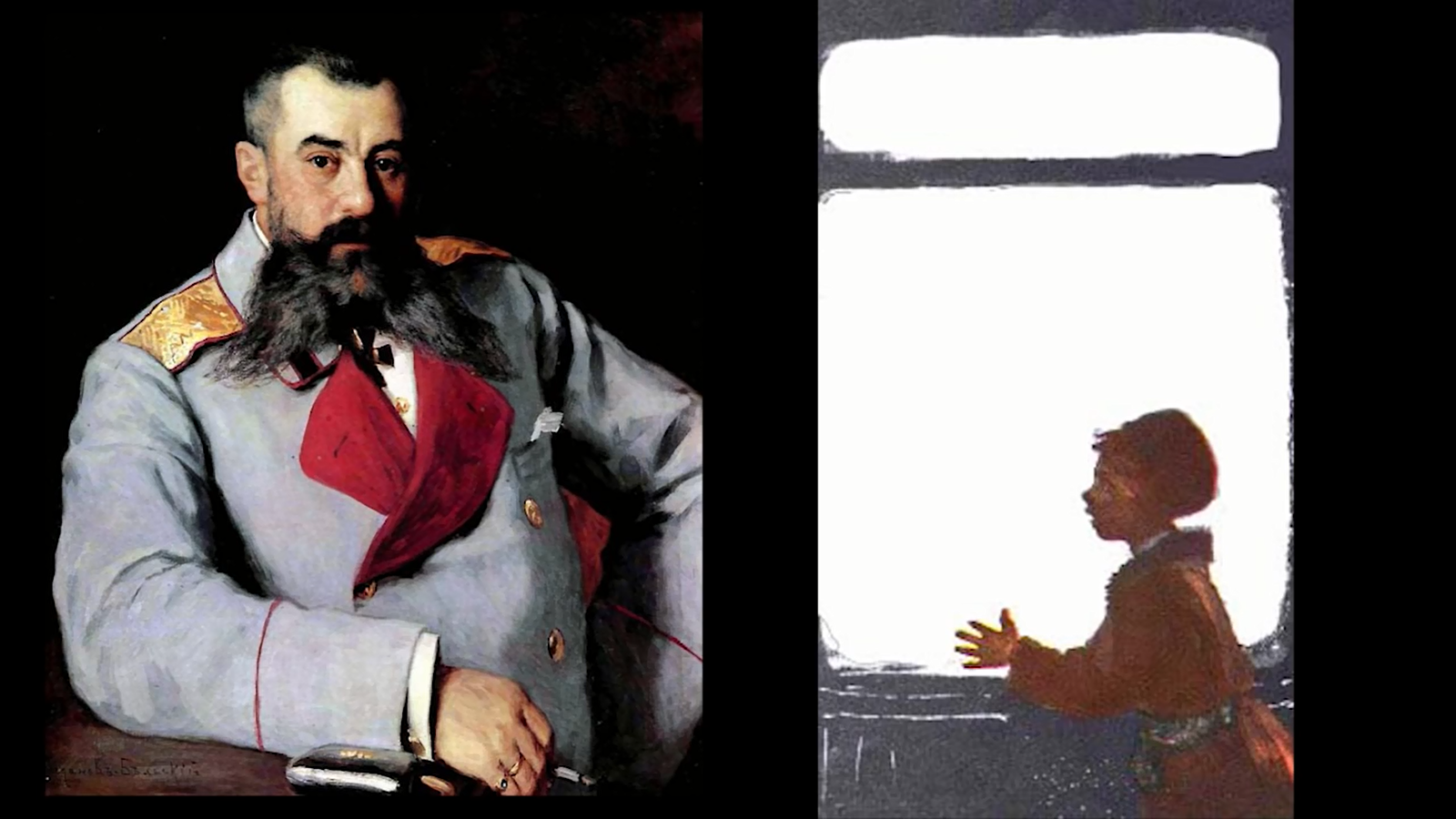 Петр Андреевич Клейнмихель
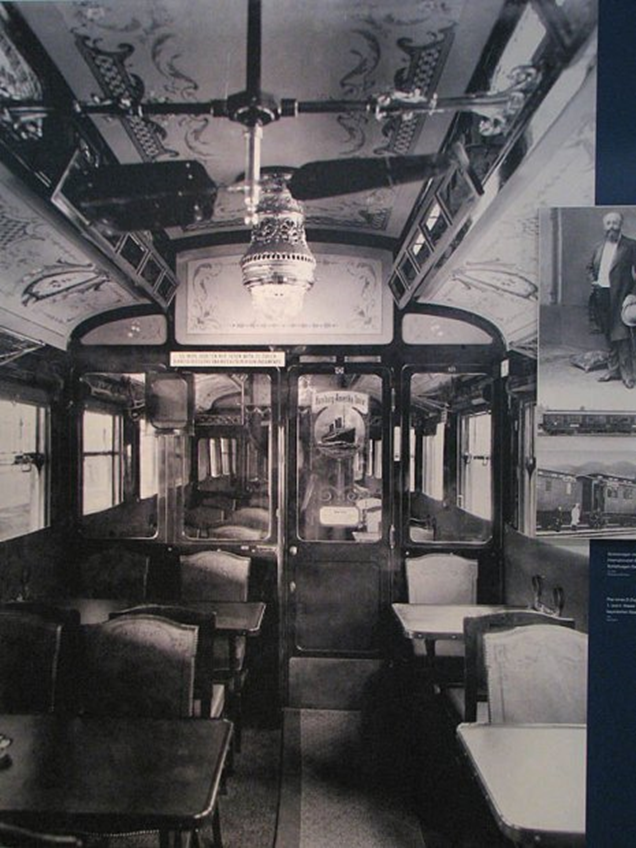 К.А. Савицкий «Ремонтные работы на железной дороге»
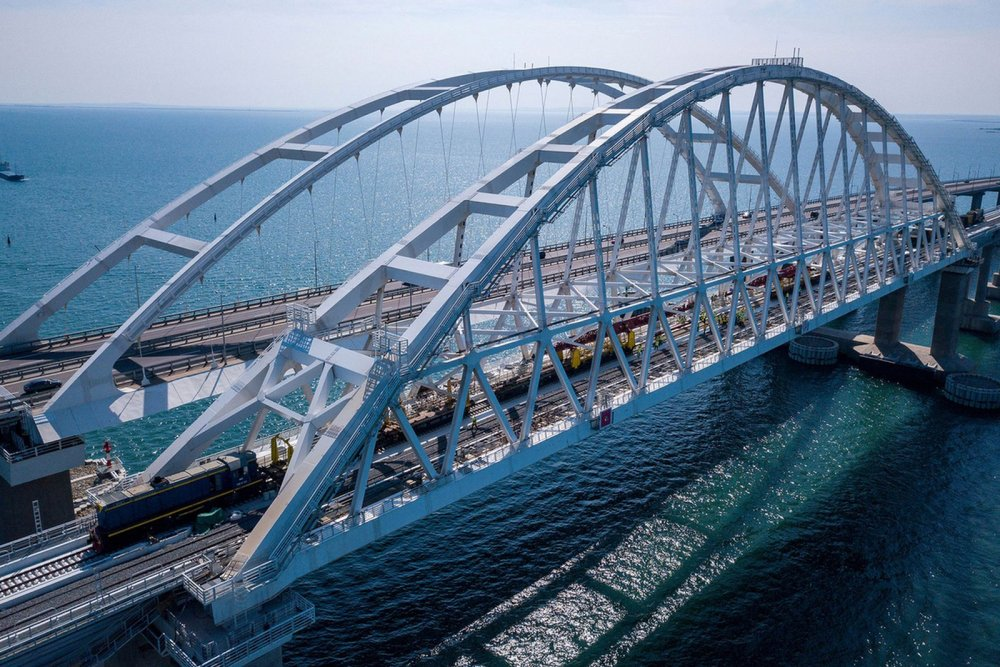 Домашнее задание
(на выбор)

1.Составьте кластер по стихотворению Н.А. Некрасова «Железная дорога».
2.Напишите письмо строителям дороги 19 века (не более 7 предложений).
3.Напишите письмо графу Клейнмихелю ( не более 7 предложений).